Functional Plant Bioinformatics
Orthologs, paralogs & phylogenetic trees
14-15 September, 2017
1
Klaas Vandepoele
Orthology and paralogy
A major goal of sequence analysis is evolutionary reconstruction. It is critical to distinguish between two principal types of homologous relationships, which differ in their evolutionary history and functional implications. 

Orthologs, defined as homologous genes evolved through speciation (~evolutionary counterparts derived from a single ancestral gene in the last common ancestor of the given two species)

Paralogs, which are homologous genes evolved through duplication within the same (perhaps ancestral) genome. 

These definitions were first introduced by Fitch (1970)
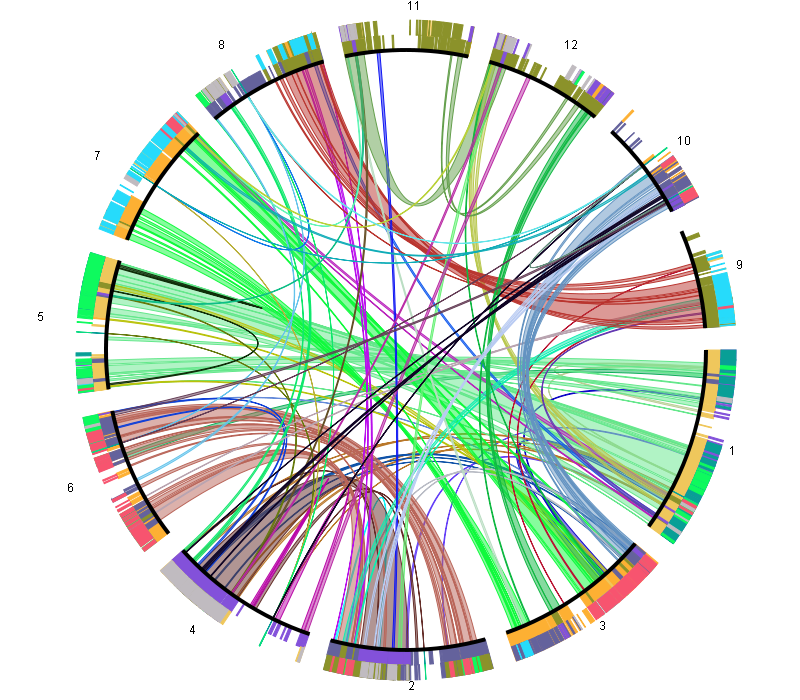 2
[Speaker Notes: Comparative genomics can be performed at different levels: genome level to study chromosome biology, at the gene level to study pathways or GFs, but also at the DNA level to for example identify CVs, SNPS. In all these cases, setting up CG workflows is not easy, as you need to handle a lot of data, combine several tools and also make sure the performance of your methods scales well with for example extra genomes.]
Different types of paralogs
Gene phylogenies
Organism phylogeny
(species tree)
gene duplication
a1
A
b1
B
c1
a1
a2
b)
a2
b2
C
b1
c2
a)
b2
Outparalogs
speciation
Inparalogs
3
c1
Outparalogs can be considered as sub-types
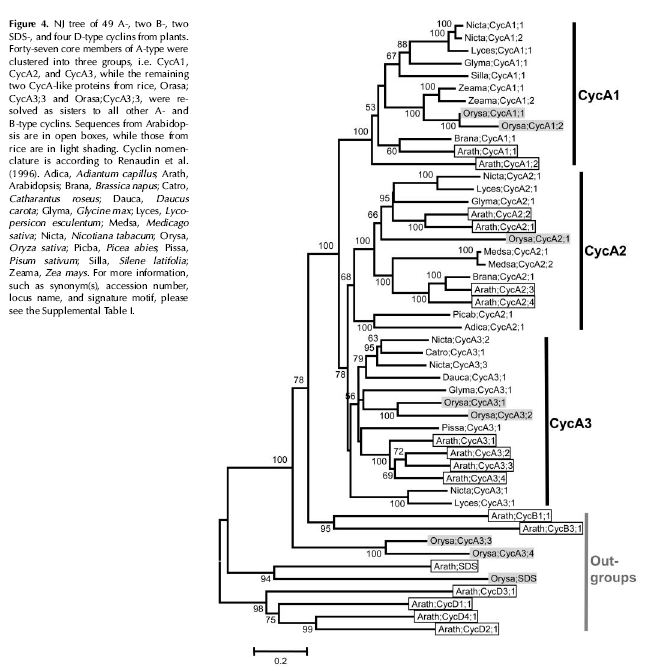 4
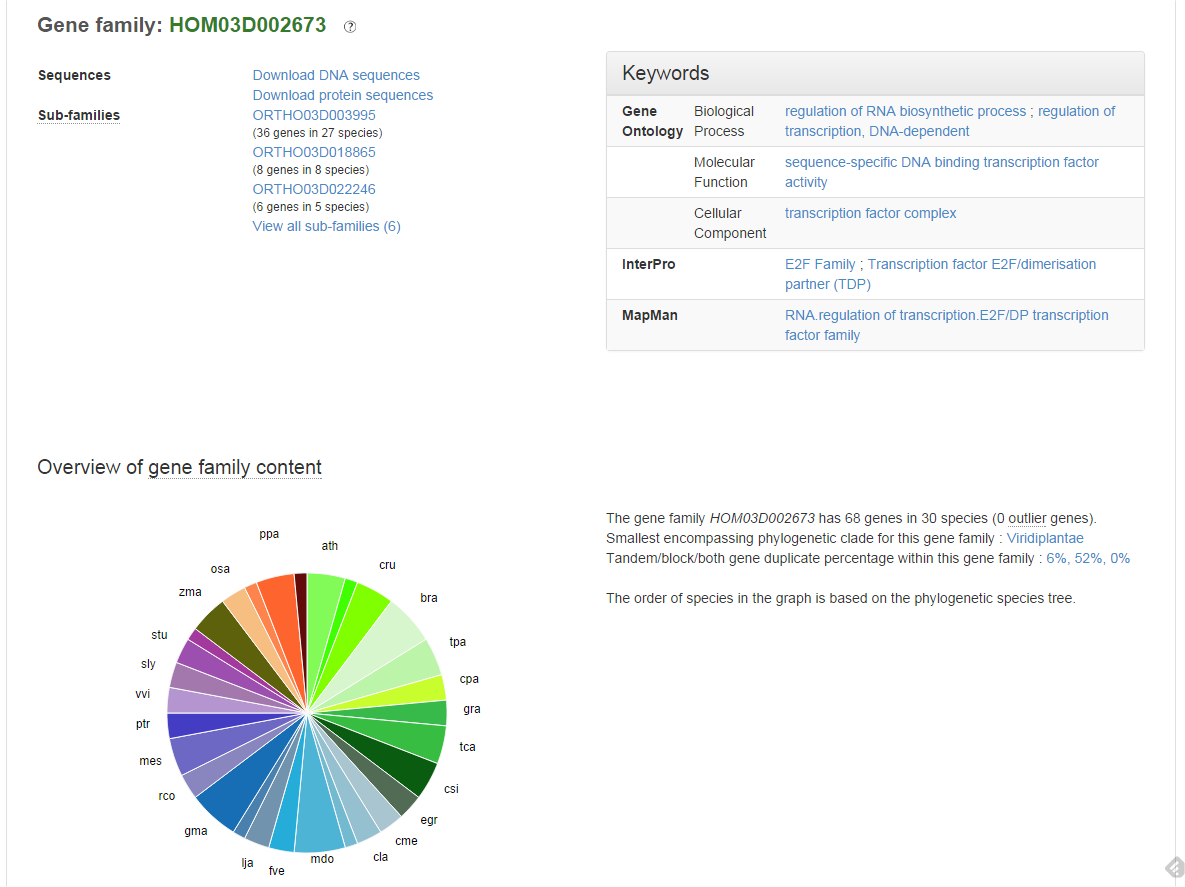 Gene family page
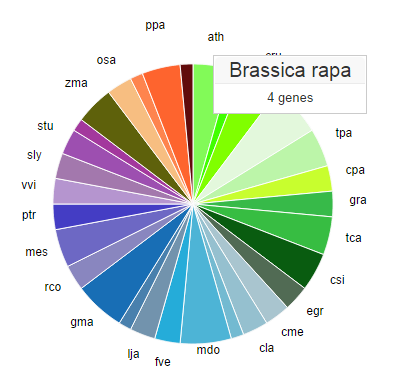 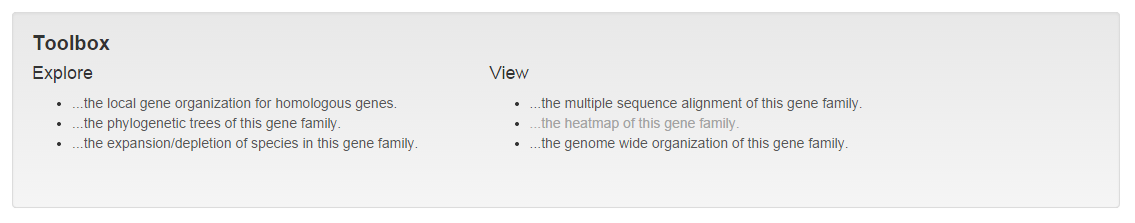 5
Gene family similarity heatmap
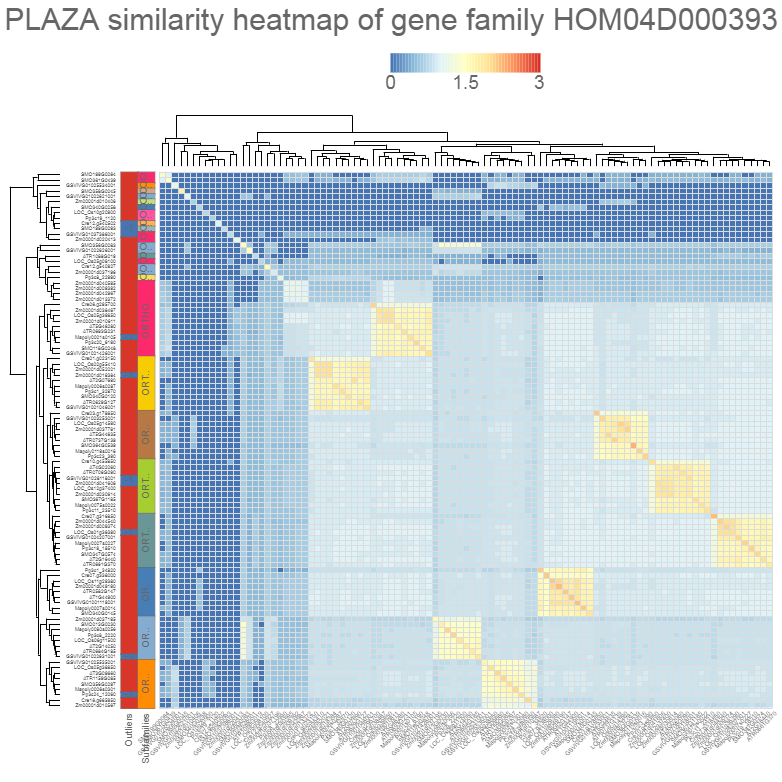 Mini-chromosome maintenance (MCM) protein
6
Multiple sequence alignment
7
Phylogenetic trees
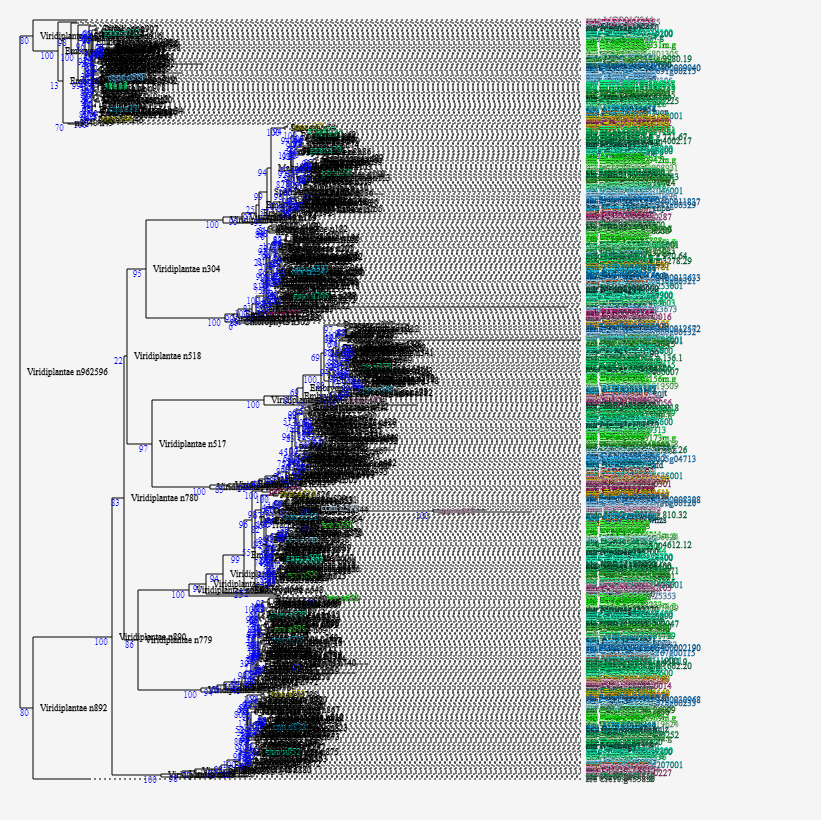 MCM family
8
Phylogenetic trees
MCM8 sub-family
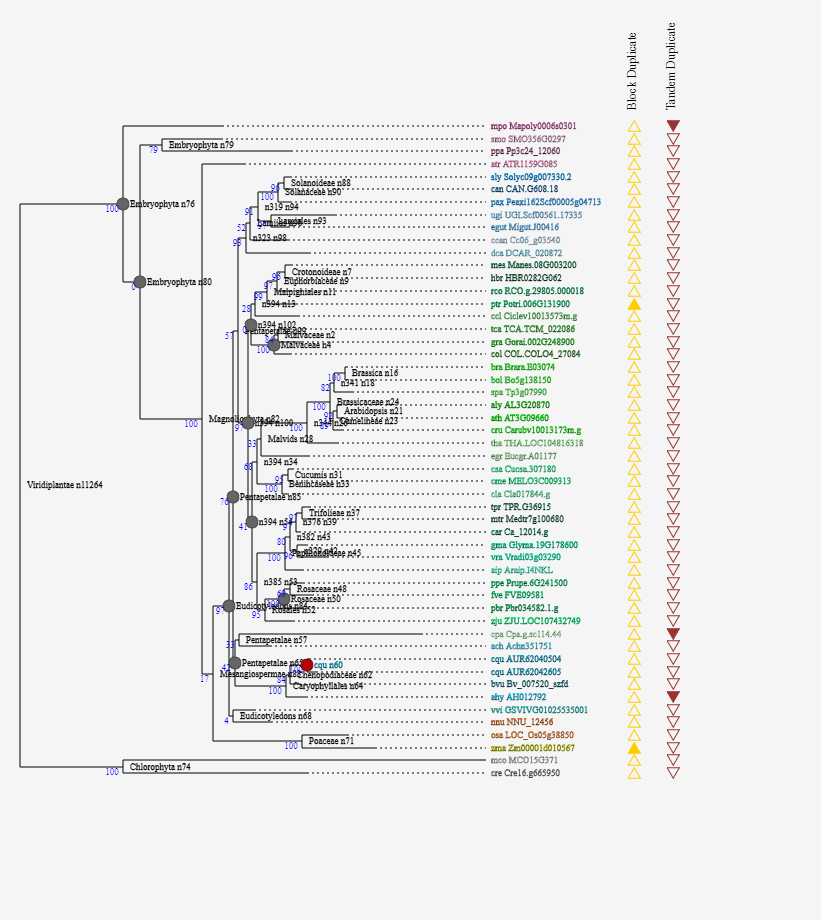 9
Tree reconciliation
The automatic detection of speciation and duplication events using a species tree and gene family tree
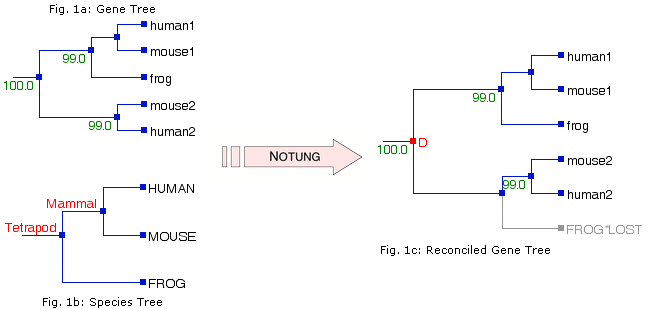 10
Phylogenetic trees
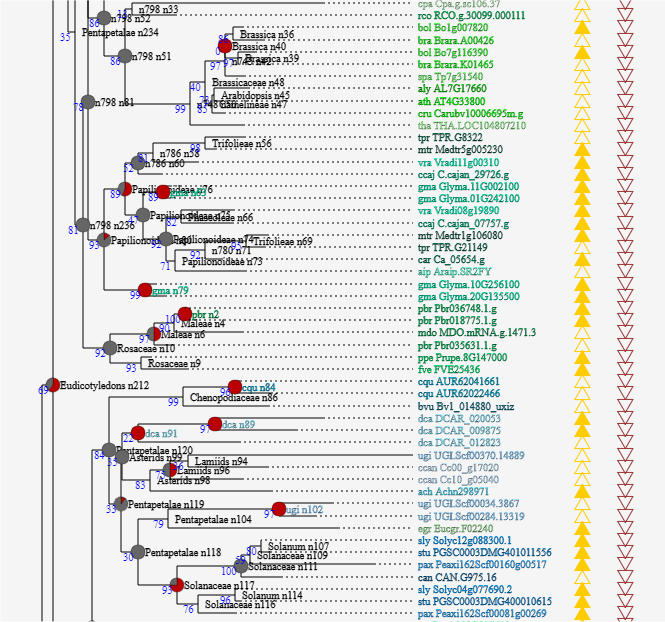 11
[Speaker Notes: Chenopodium quinoa]
Detailed information tree construction procedure
12
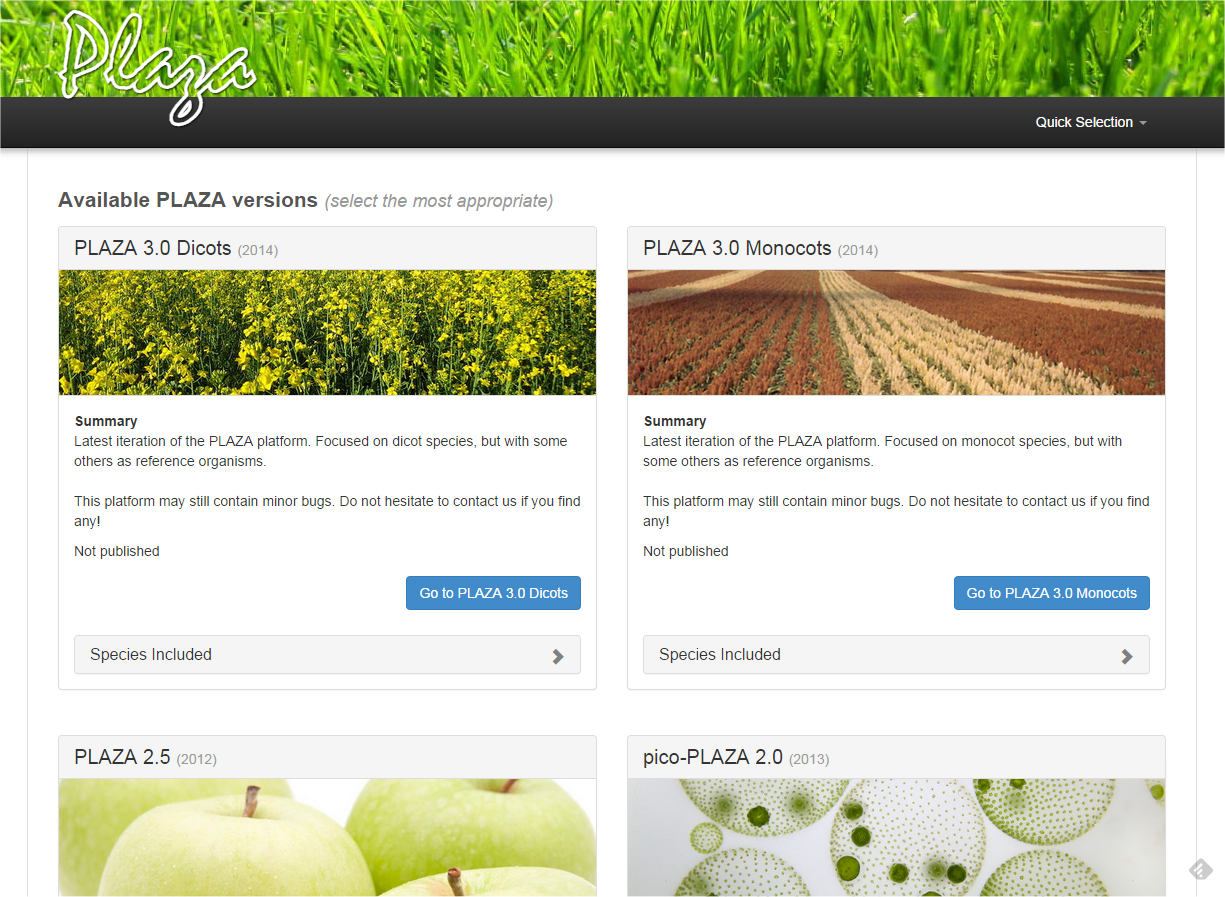 http://bioinformatics.psb.ugent.be/plaza/
>1.8M proteins from 55 species
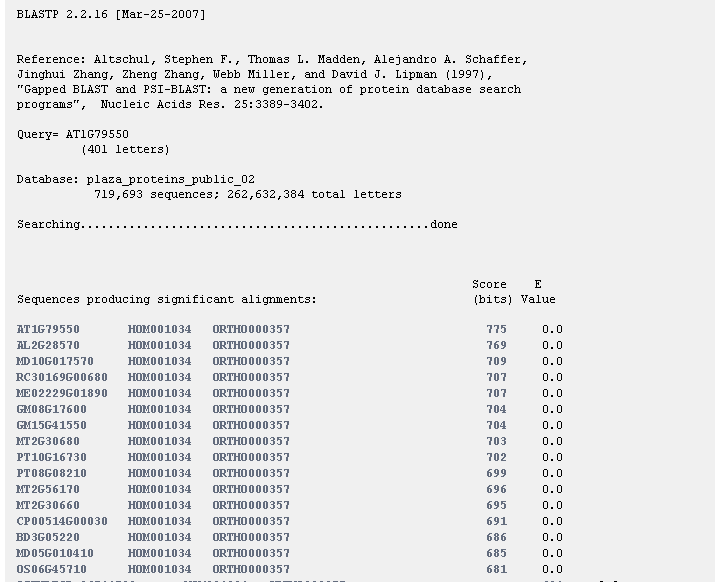 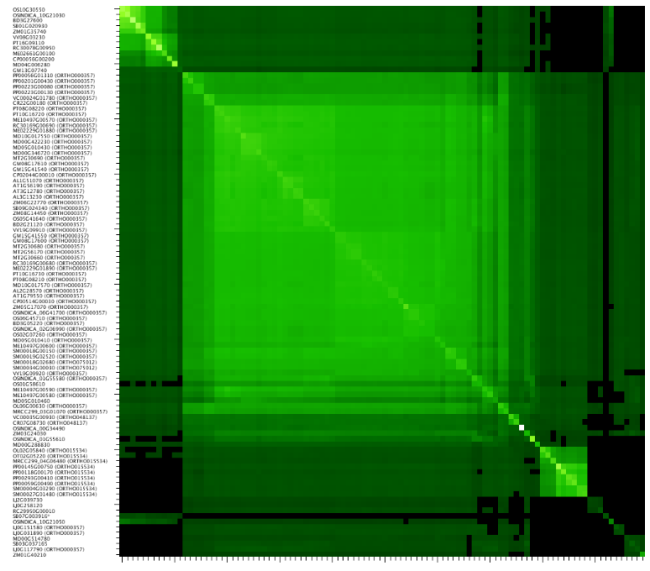 38K multi-gene families
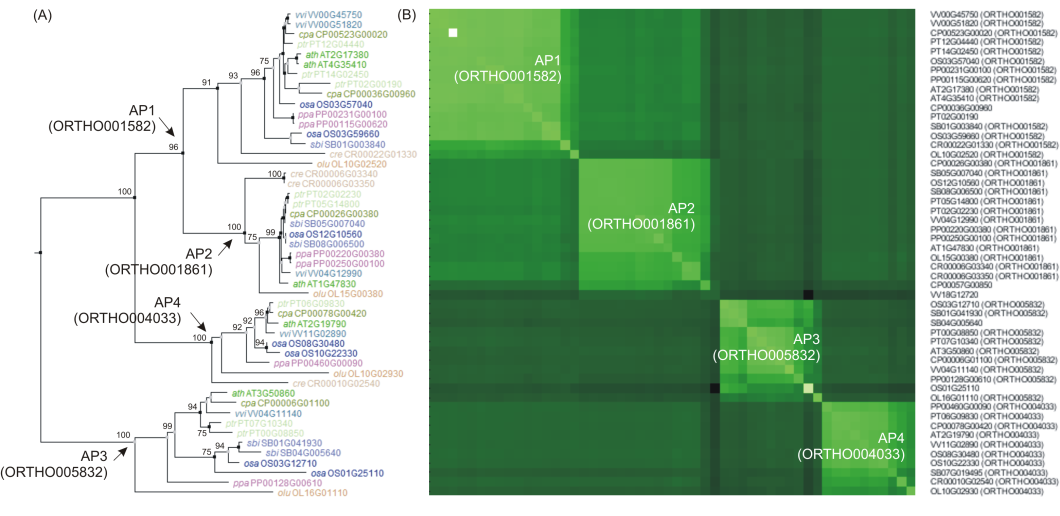 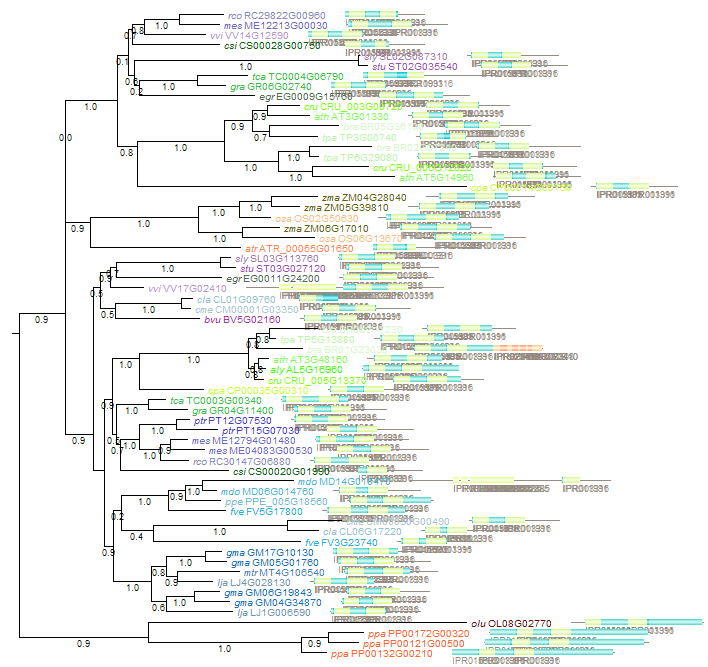 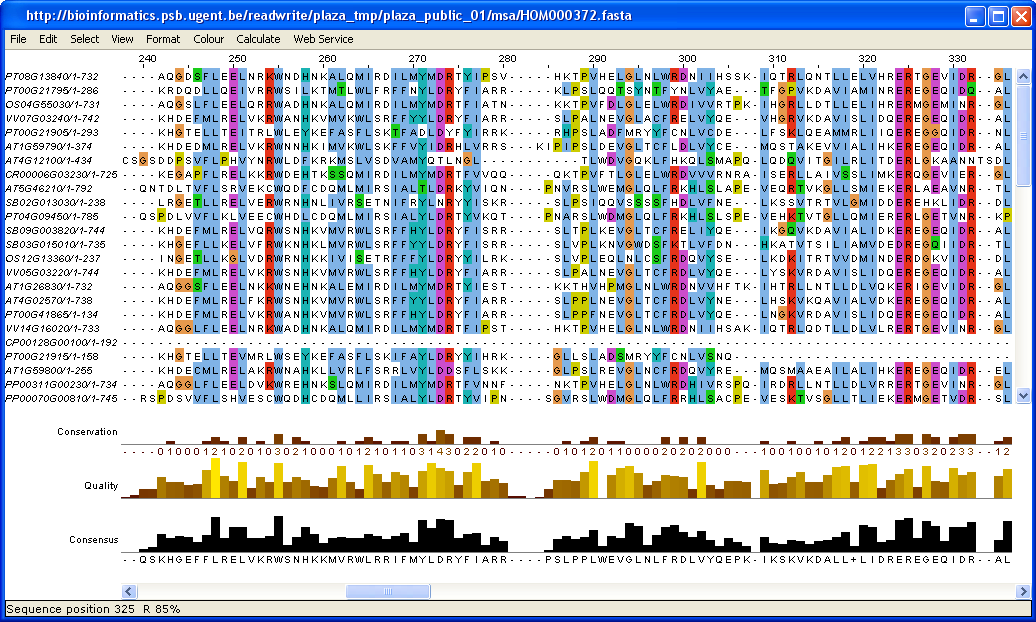 24K trees incl. >800K annotated tree nodes
13
[Speaker Notes: PLAZA starts from plant genomes, or better structural and functional annotations, produced by a variety of data providers. It focusses on gene-based comp. sequence analysis, with an emphasis on gene families, pathways and genome organization. 
Scalable: version1: 9 genomes 250K proteins, now integrate genomes of >50 species, >1M proteins]
Integrative Orthology
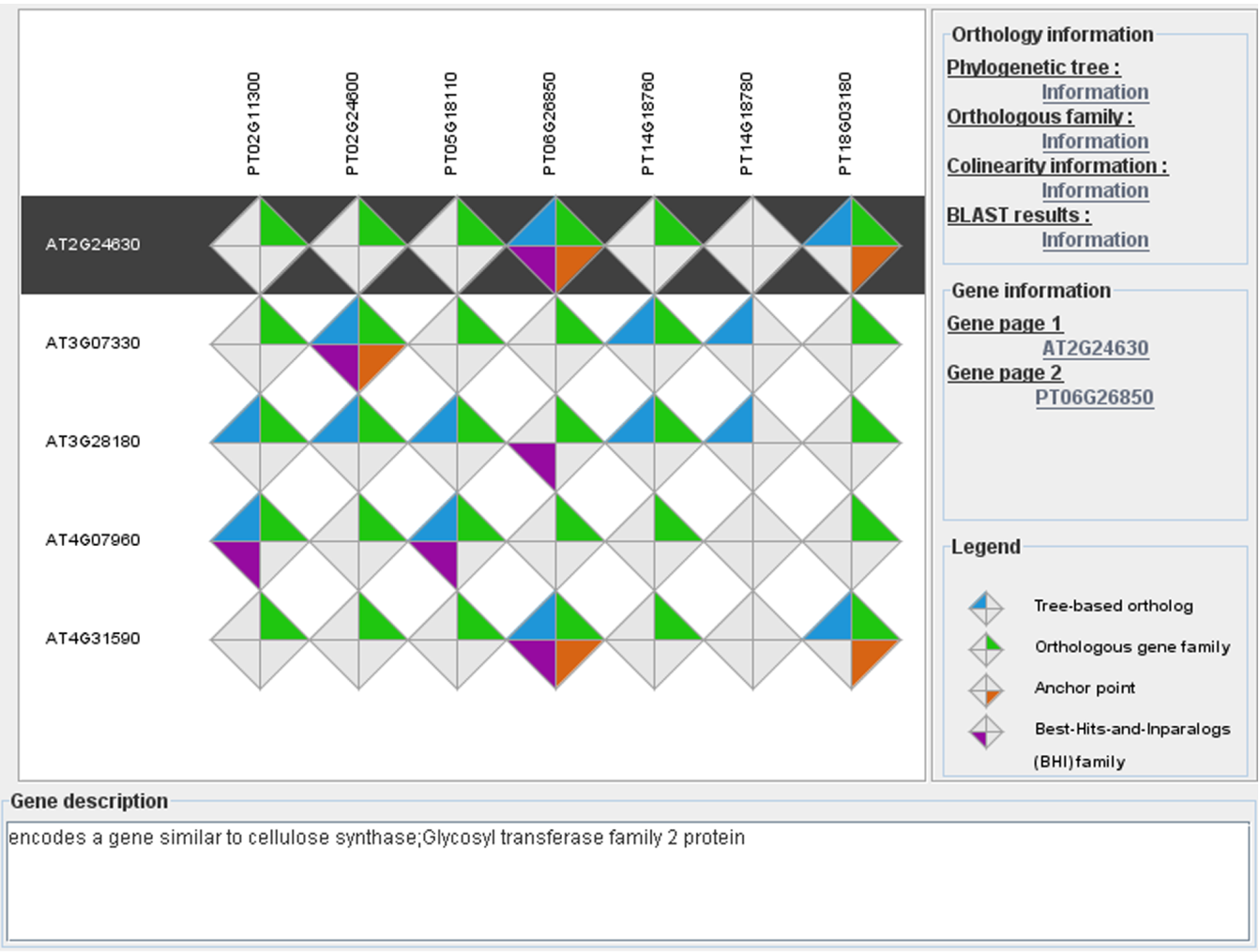 Tree-based orthologs (TROG) inferred using tree reconciliation
Orthologous gene families (ORTHO) inferred using OrthoFinder
Anchor points refer to gene-based colinearity between species
Best hit families (BHIF) inferred from Blast hits including inparalogs
14
[Speaker Notes: Caution with big gene families – rapid sequence evolution!]
Integrative Orthology: ATE2FA orthologs in maize
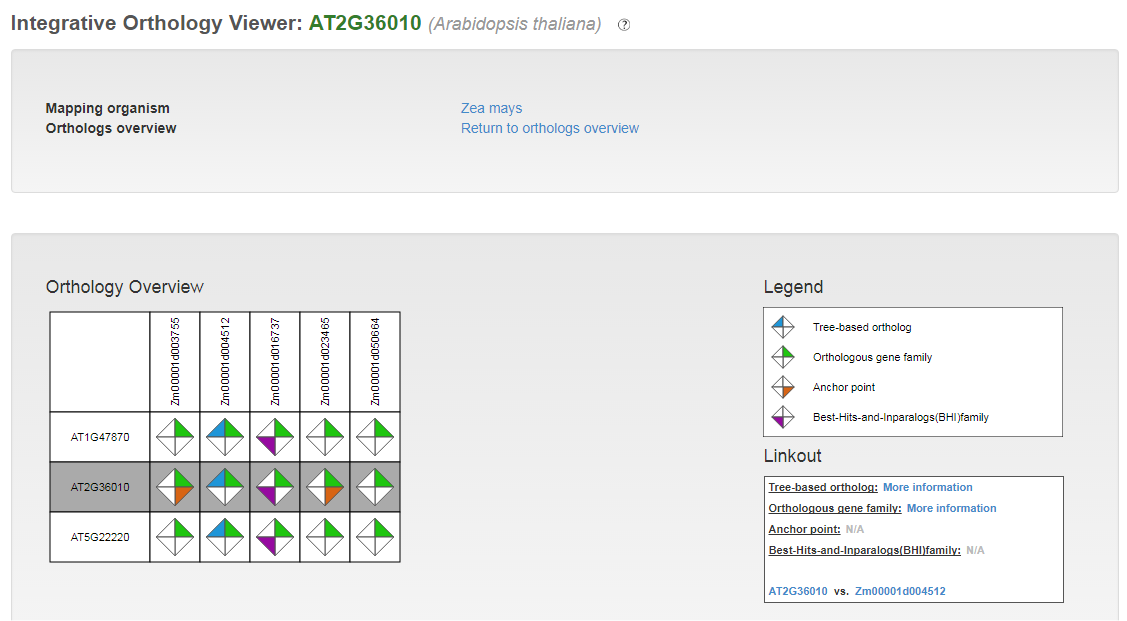 15
[Speaker Notes: Caution with big gene families – rapid sequence evolution!]
Best hit families (BHIF) inferred from Blast hits including inparalogs
16
Interactive Phylogenetics Module
DEMO
Generate the phylogenetic tree of user-selected sequences.
Selection of sequences to be analyzed based on 
BLAST hits of the query gene 
Species of interest present in corresponding gene family
More extensive options available related to
Multiple sequence alignment (MUSCLE or MAFFT)
Editing alignment
Phylogenetic tree construction (PhyML, RaXML, or IQ-TREE incl. model test)

PhyD3 is used to visualize the generated phylogenetic tree
All intermediate and final files can be downloaded from the Files tab.
17